Short Text Similarity with Word Embedding
Date: 2016/03/28
Author: Tom Kenter, Maarten de Rijke
Source: CIKM’15
Advisor: Jia-Ling Koh
Speaker: Chih-Hsuan Tzang
Outline
Introduction
Method
Experiment
Conclusion
2
Introduction
Motivation


Determining semantic similarity between texts is important in many tasks in information retrieval such as search, query suggestion, automatic summarization and image ﬁnding.
 Many approaches have been suggested, based on lexical matching, handcrafted patterns, syntactic parse trees, external sources of structured semantic knowledge and distributional semantics.
3
Introduction
Motivation

lexical features, like string matching, do not capture semantic similarity beyond a trivial level.
handcrafted patterns and external sources of structured semantic knowledge cannot be assumed to be available in all circumstances and for all domains.
Approaches depending on parse trees are restricted to syntactically well-formed texts, typically of one sentence in length.
4
Introduction
purpose

 We aim for a generic model, that requires no prior knowledge of natural language (such as parse trees) and no external resources of structured semantic information. 
From word-level to short-text-level semantics by combining insights from methods based on external sources of semantic knowledge with word embeddings.
5
Introduction
purpose

Recent developments in distributional semantics, in particular neural network-based approaches only require a large amount of unlabelled text data. This data is used to create a, socalled, semantic space. 
Terms are represented in this semantic space as vectors that are called word embeddings
6
Outline
Introduction
 Method
Experiment
Conclusion
7
Method
Text  level Features:
1.Distance between vectors means
2. Bins of dimensions
From word-level semantics to Short-text-level
1.Saliency-weighted semantic network
2.Unweighted semantic network
Input : Sentence Pairs
8
Method
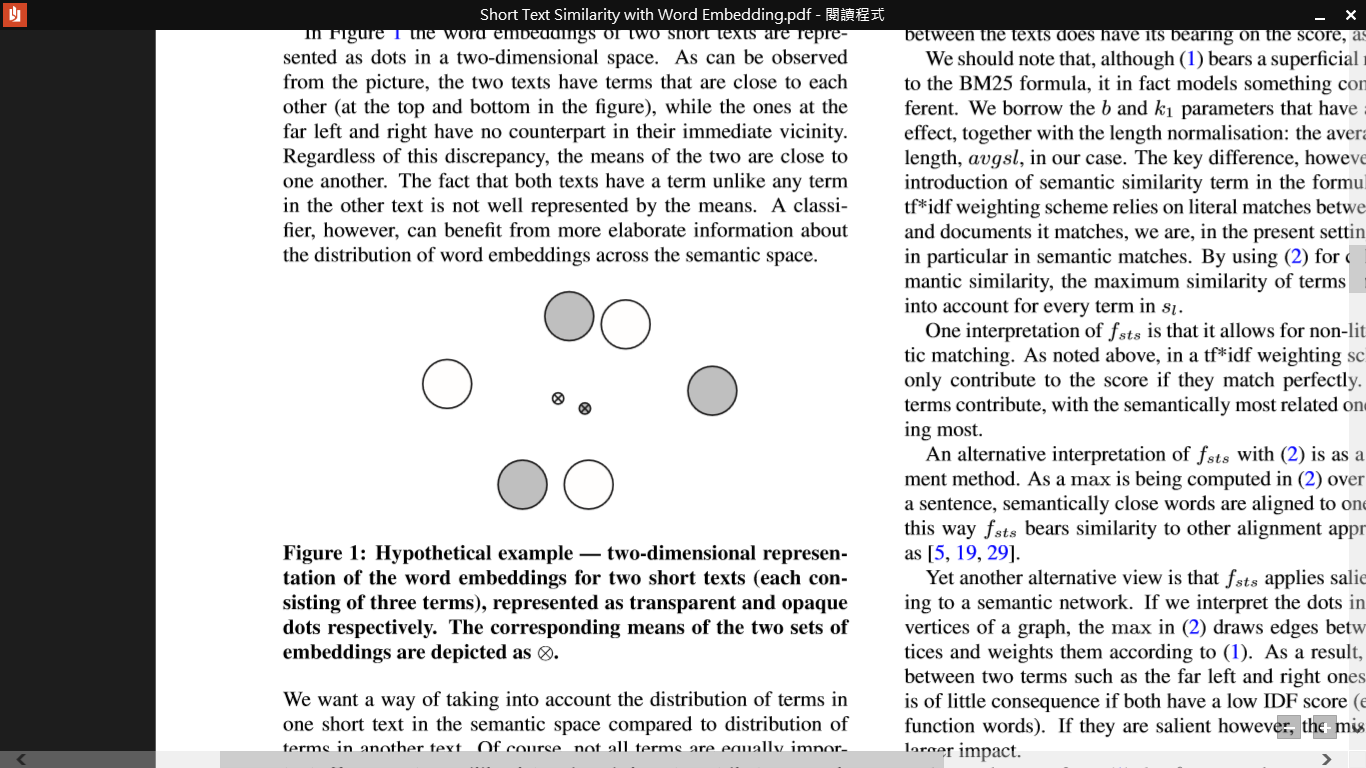 9
Method
Saliency-weighted semantic network
We want a way of taking into account the distribution of terms in one short text in the semantic space compared to distribution of terms in another text.
semantic text similarity (sts) is:
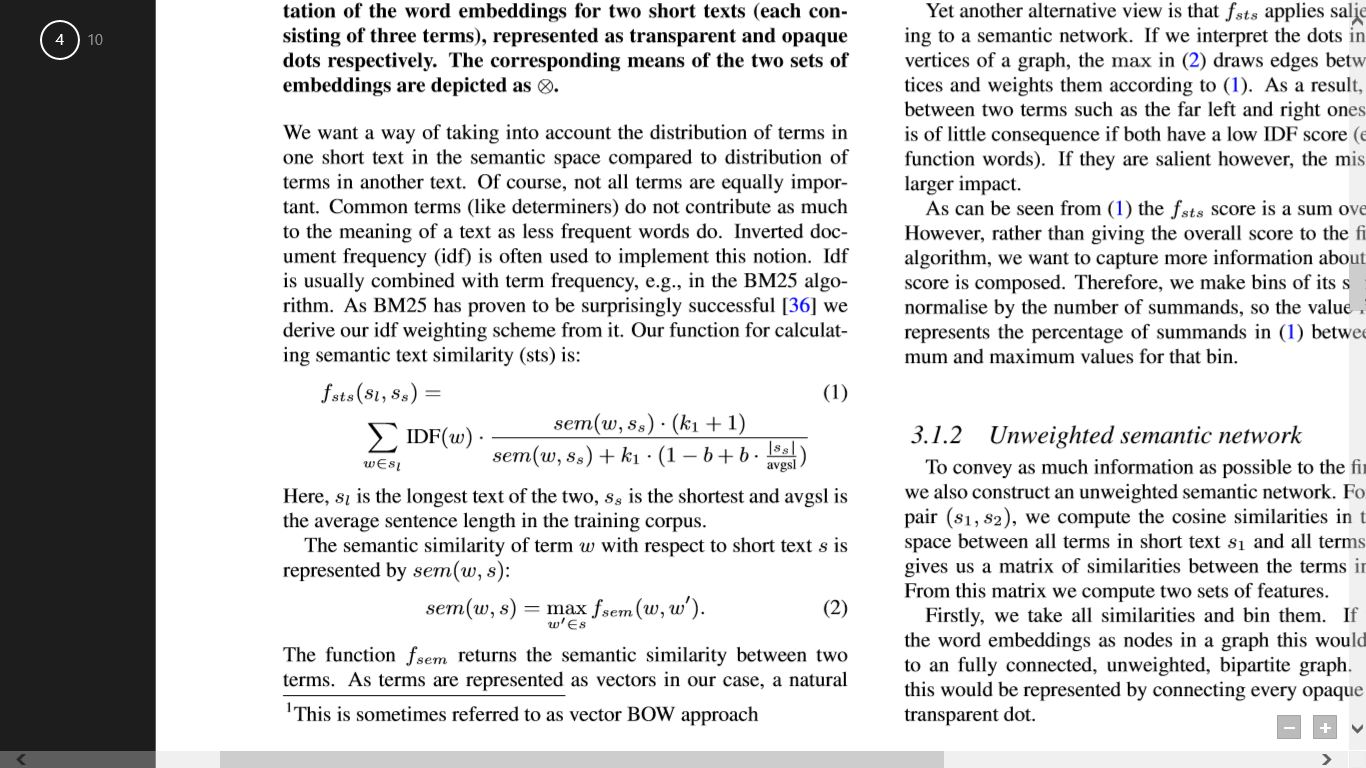 10
Method
Saliency-weighted semantic network




 sl : longest text of the pair
 ss: shortest text of the pair
avgsl: average sentence length in the training corpus.
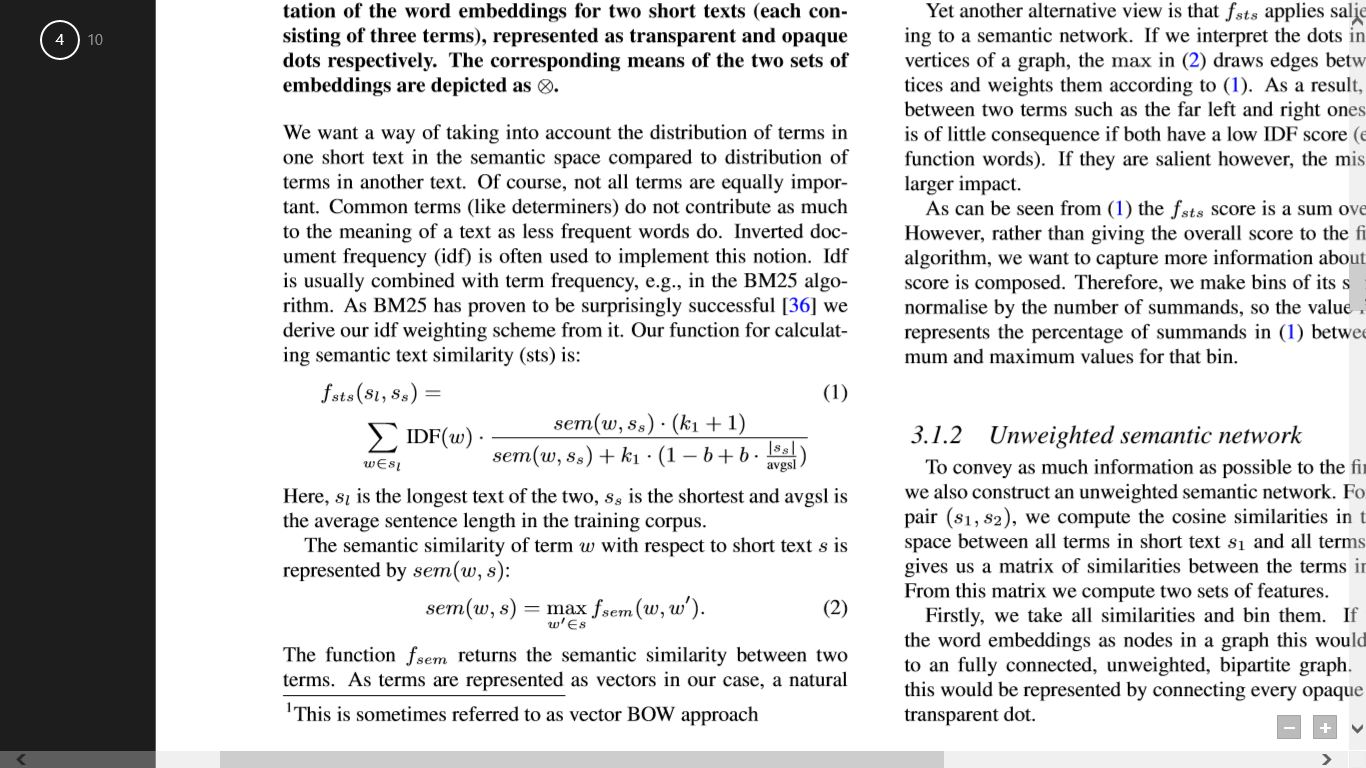 11
Method
Saliency-weighted semantic network



The semantic similarity of term w with respect to short text s is represented by sem(w,s):
 The function fsem returns the semantic similarity between two terms.
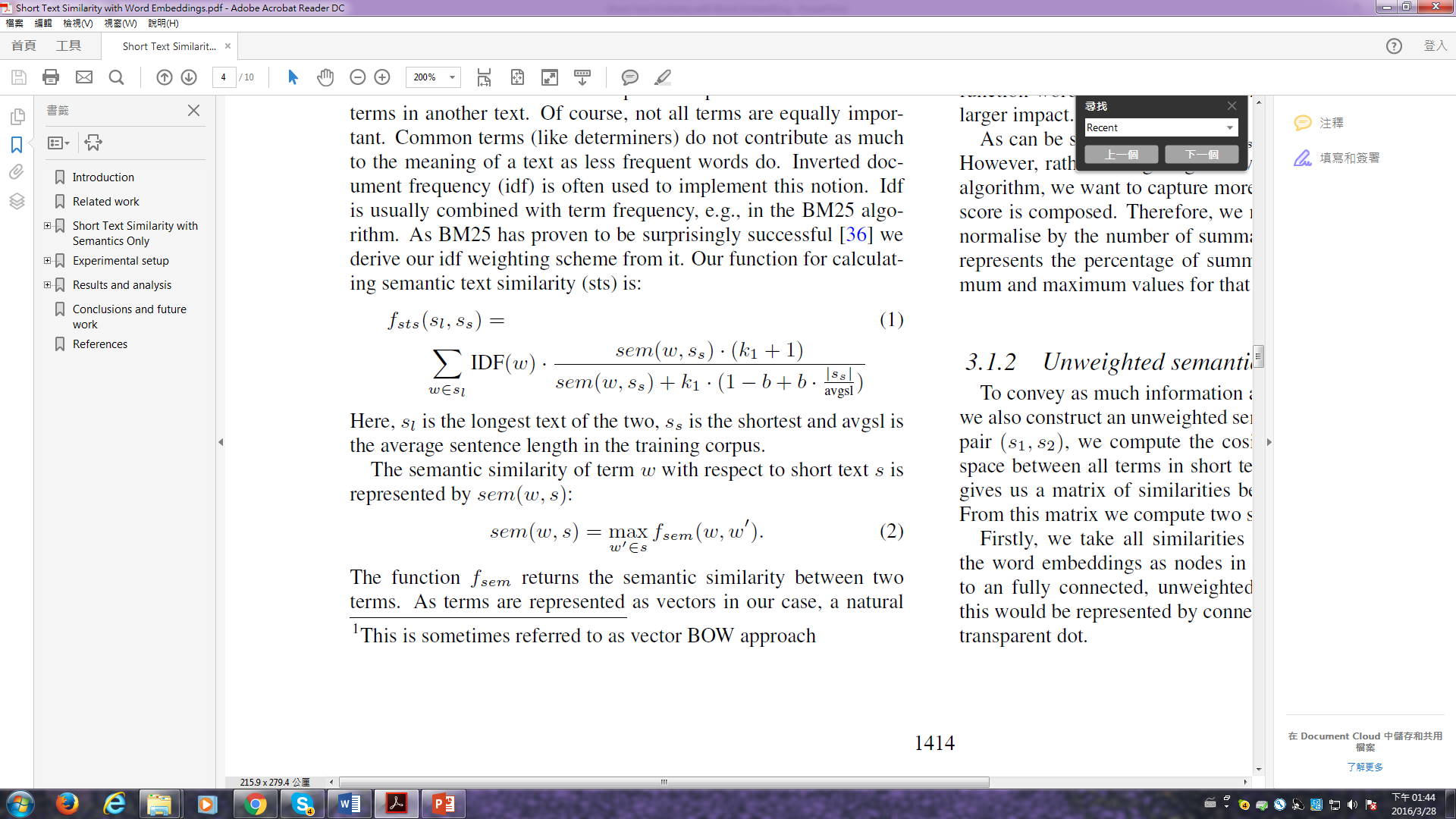 12
Method
Unweighted semantic network

For a short text pair (s1,s2), we compute the cosine similarities in the semantic space between all terms in short text s1 and all terms in s2.
 This gives us a matrix of similarities between the terms in s1 and s2. From this matrix we compute two sets of features.
 we take all similarities and bin them.
13
Method
Unweighted semantic network
the maximum similarity for every word is computed, and bins are made of these maximum values. 
 small distances between words end up in the same bin, while outliers end up in a separate bin.
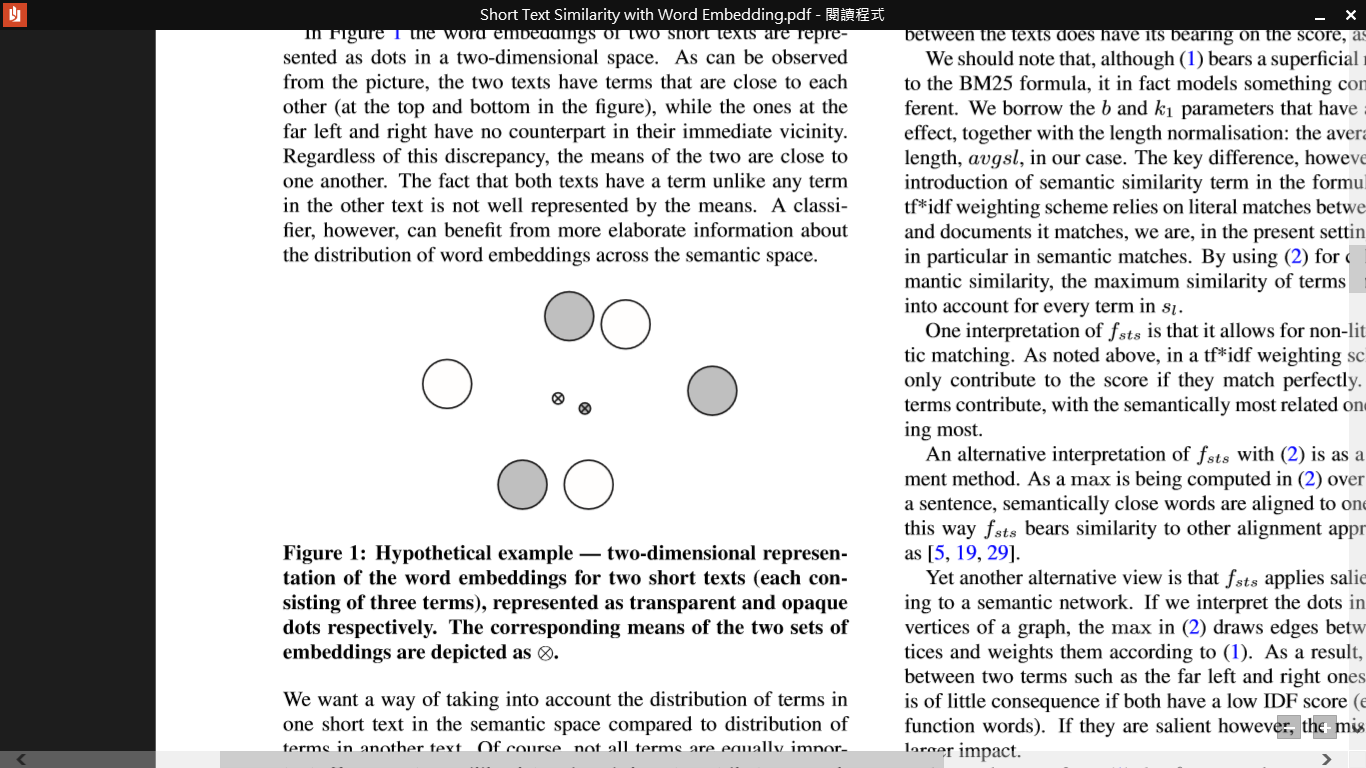 14
Method
Text level feature
Distance between vectors means
a standard way of combining word embeddings to capture the meaning of longer pieces of text is to take the mean of the individual term vectors. 
This aggregation over terms gives us one vector per sentence. 
We calculate both the cosine similarity and the Euclidean distance between the vectors for every sentence pair in the test set.
15
Method
Text level feature
Bins of dimensions
The cosine similarity between two vectors can be interpreted as an aggregation over the differences per dimension.
it does not capture all information about the similarities or differences between the two vectors.
we make bins of the number of dimensions in the mean vector of s1 and the mean vector of s2 that match within certain limits.
16
Outline
Introduction
Method
Experiment
Conclusion
17
Experiment
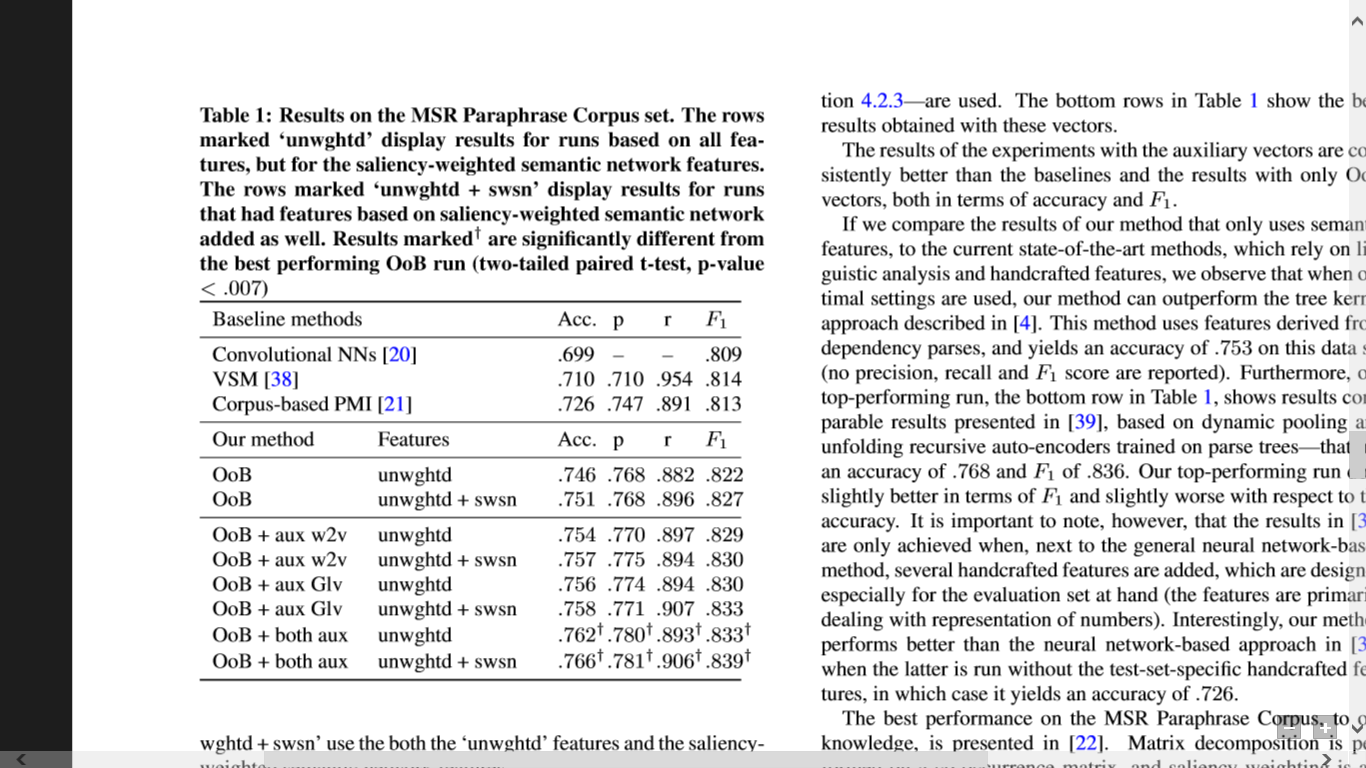 18
Experiment
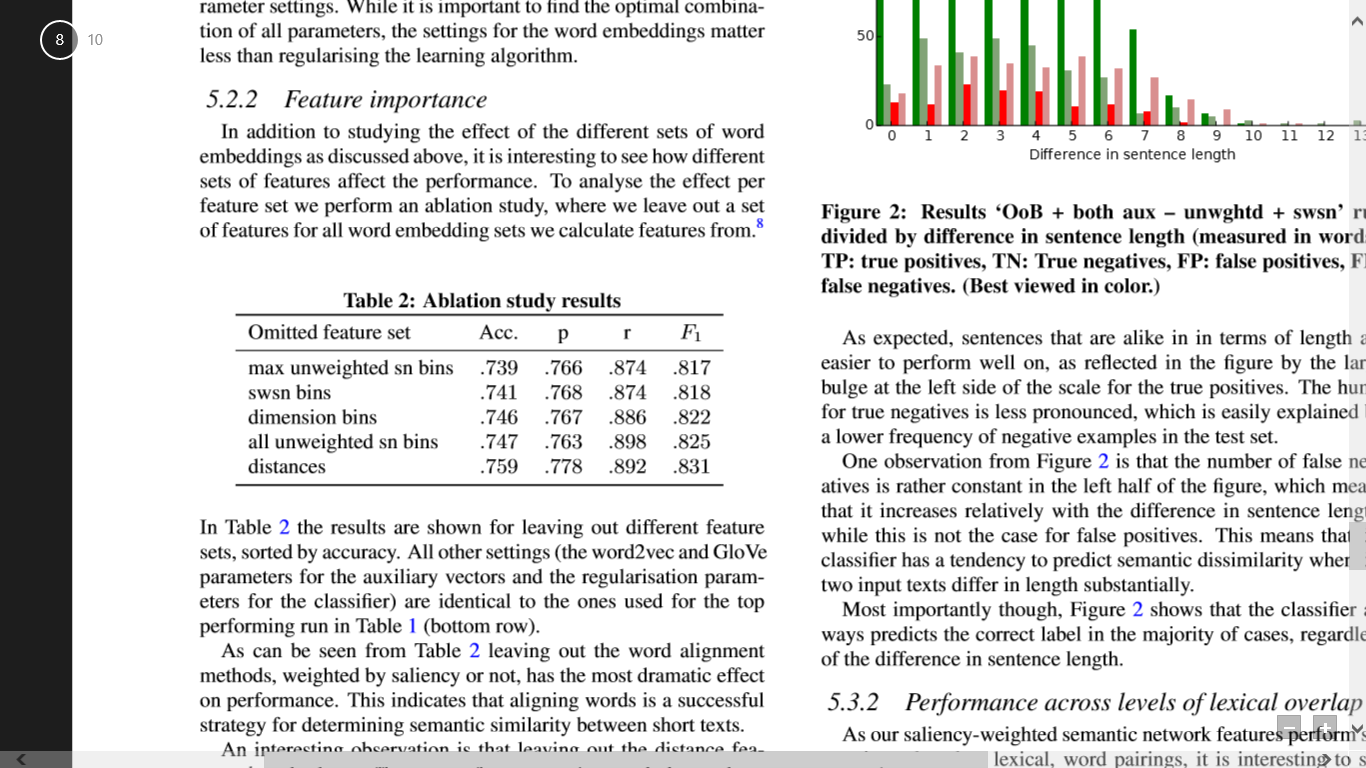 19
Experiment
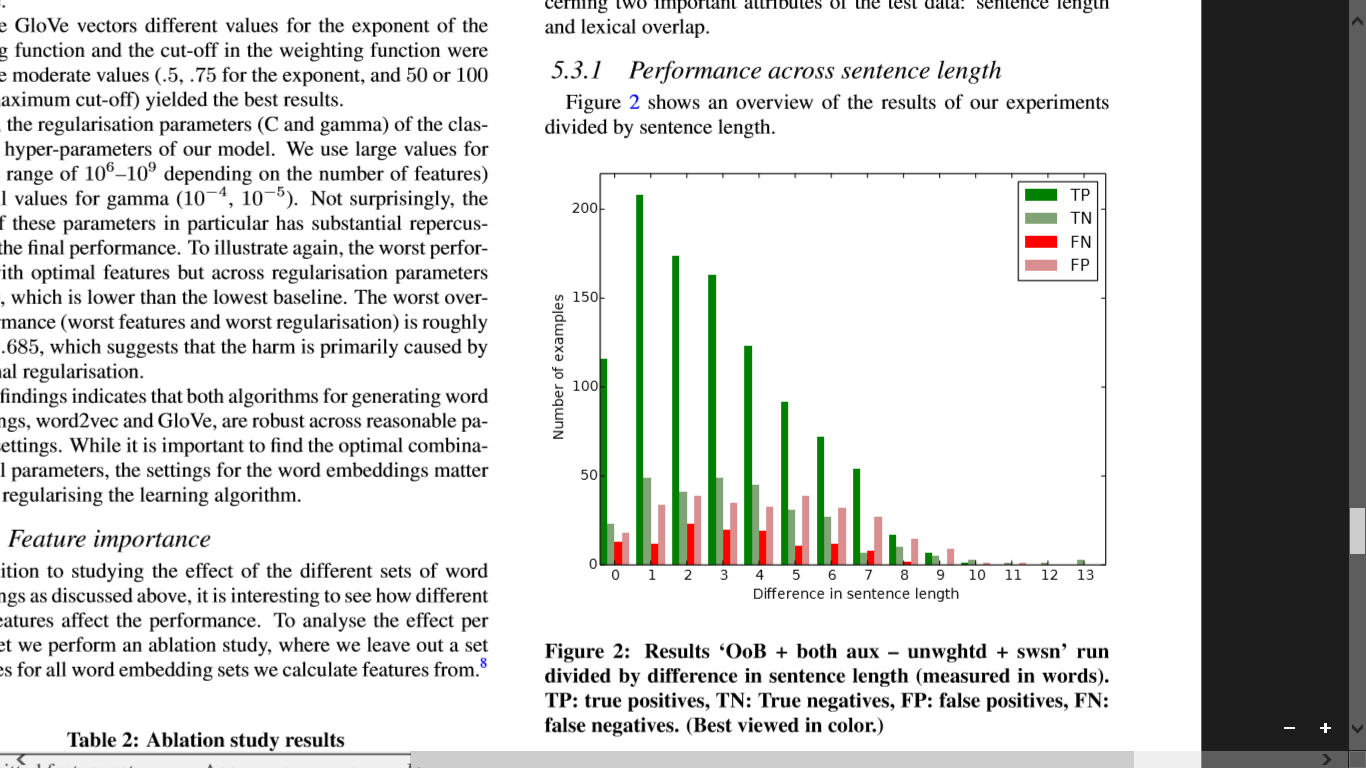 20
Experiment
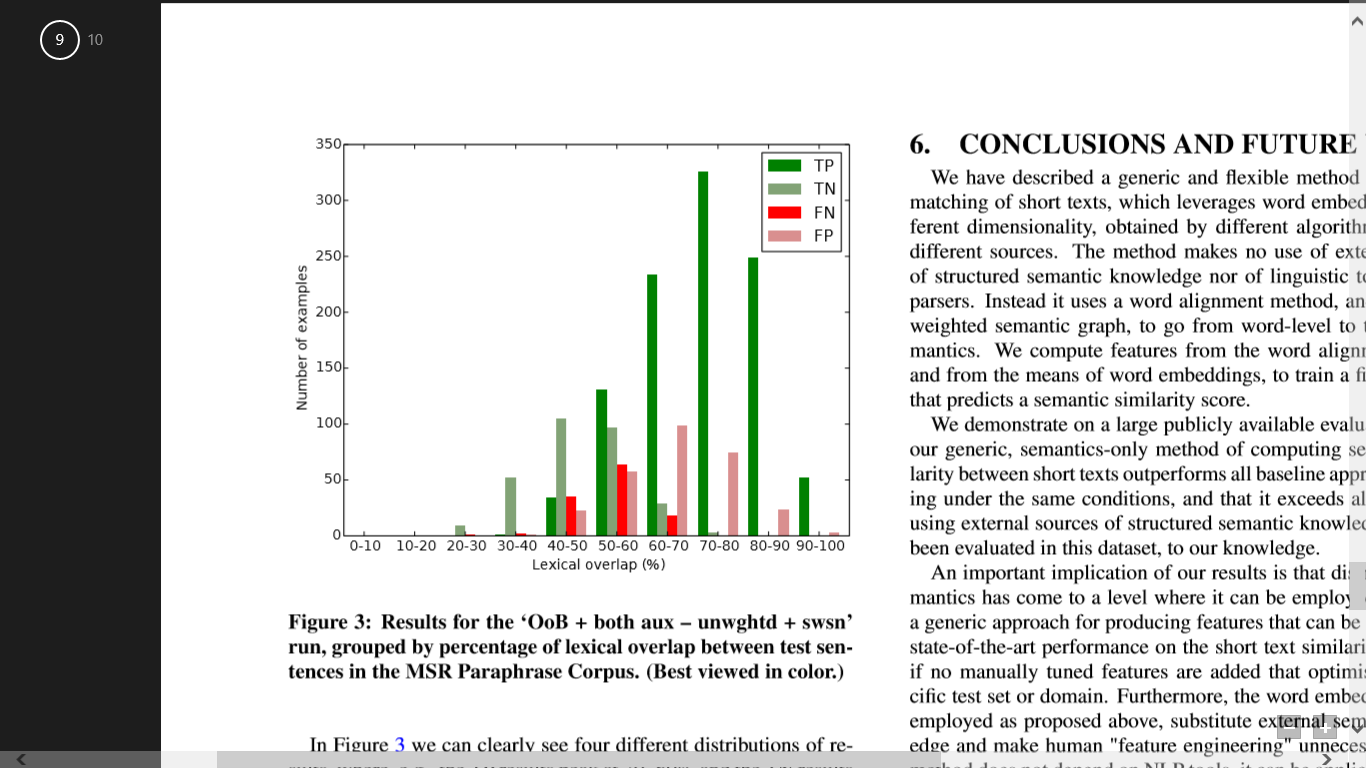 21
Outline
Introduction
Method
Experiment
Conclusion
22
Conclusion
We compute features from the word alignment method and from the means of word embeddings, to train a final classifier that predicts a semantic similarity score.
The method makes no use of external sources of structured semantic knowledge nor of linguistic tools, such as parsers. 
Instead it uses a word alignment method, and a saliency weighted semantic graph, to go from word-level to text-level semantics.
23
Conclusion
distributional semantics has come to a level where it can be employed by itself in a generic approach for producing features that can be used to yield state-of-the-art performance on the short text similarity task, even if no manually tuned features are added that optimise for a specific test set or domain.
 As our method does not depend on NLP tools, it can be applied to domains and languages for which these are sparse.
24